Instructions for Filing DIVCA 2017 Annual Report
Video Franchising TeamMarch 1, 2017
1
Table of Contents
Summary of What to Submit on or before April 28, 2017
Broadband Availability Data 
Broadband Subscriber Data
Annual Video Data Template
Annual Fee - Gross Video Revenue for 2016
(Used to Calculate Annual Fee for Fiscal Year 2017-2018)
CPUC & FCC Websites
2
Data to Submit to CPUC by April 28, 2017 As Part of DIVCA Annual Report (1 of 2)
Broadband Availability Data
Broadband Subscriber Data
California portion of Form 477 Data
Same data due to the FCC by March 1, 2017 used for reporting broadband subscribers by census tract, speed 
Video Availability Data by census tract
Video Subscriber Data by census tract
3
Also Due as Part of DIVCA Annual Report On or before April 28, 2017 (2 of 2)
Annual Fee Due by April 30, 2017
Fee statements will be mailed before March 15, 2017.
Workplace Diversity Report
Collective Bargaining Report
Annual Employment Report (Holders with more than 750 total employees)
Free Services Provided to Community Centers (Holders with more than 1 Million telephone customers)
4
Broadband Data
Broadband Availability Data (Deployment)
Broadband Subscriber Data
Data are to be submitted in the formats posted on the State Broadband Mapping Program website. Please download the data formats, workbooks, or shapefiles appropriate for your submission from the CPUC website at: “Guidelines for Broadband Data Submission”
5
Annual Video Data Template
As in the past, please continue to use the Annual Video Data Template (an Excel Spreadsheet) to provide video availability and subscriber data.  
The template, which includes instructions, can be found in the “Annual Reporting (for Franchise Holders)” section of the video franchising webpage of the CPUC’s website.
6
Details about Video Data to Submit
Census tract numbers 
For Annual Video Data Template ONLY
According to the FCC, census tract numbers are defined as:
Eleven Digits Including a Leading zero (“0”) in one long string (Please do NOT include Decimals)
Excel Spreadsheets -  Video data
Please do NOT submit cells with formulas.
Formulas do not upload into our Oracle database.
In each cell in your template that contains numbers created by formulas, please type in an actual number (or use an Excel function to convert the number created by a formula into an actual number).
7
Annual Video Data Template
State Franchise
Enter data for video service provided under state franchise
ONE franchise per State Franchise tab
Most Holders have just one state franchise
Local Franchises – (If you have any)
Enter data for video service provided under all local franchises
Telephone Service Area – Only if the Holder is a “Telephone Corporation”
Enter data for video service provided in the telephone service area.
See next slide for photo showing template tabs
8
Annual Video Data Template Tabs
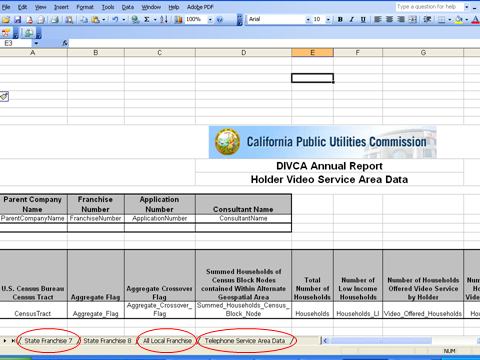 9
Annual Video Data Template Categories (1 of 2)
10
Annual Video Data Template Categories (2 of 2)
11
Annual Fee
Submit Total Gross Video Revenue for Calendar Year 2016 as part of Annual Report Due April 28, 2017.
2016 Revenue will be used to calculate annual fee for 2017 / 2018 Fiscal Year.
Annual Fee for Fiscal Year 2016 / 2017Due to CPUC by April 30, 2017.
We will send an Invoice to each holder before March 15, 2017
Based on Resolution T-17555 (Approved 1/19/17)
User Fee based on total gross video revenues, for calendar year 2015.
Rate for each Holder set at  0.0146428 cents per dollar of each holders’ gross video revenue from January 1, 2015 through December 31, 2015.
12
Annual Fee Logistics
Statements will be sent to each SVF Holder before March 15, 2017.
Please make checks payable to: "CPUC-VSP" 
Please fill out and attach a copy of the fee statement to the check and mail to:
		     Attn:  Maria Osorio
		     Fiscal Office, Room 3000
		     California Public Utilities Commission
		     505 Van Ness Avenue	
		     San Francisco, CA  94102
13
CPUC & FCC Websites
CPUC Video Franchising Website

FCC Website for 477 Reporting Instructions
FCC Form 477 Local Telephone Competition and Broadband Reporting Instructions For Filing Data as of December 31, 2016.
14
Getting on the Service List To Receive DIVCA Information
You need to be on the service list to receive mailings on DIVCA matters

Email processoffice@cpuc.ca.gov, provide name, contact information, and request to be added to the service list for R 06-10-005
15
DIVCA Related Questions / Other Issues
Michael Morris, Program and Project Supervisor
mmo@cpuc.ca.gov

Michael Pierce, Sr. Analyst
mbp@cpuc.ca.gov
(415) 602-3343
16